Красная Шапочка, Волк и правила дорожного движения
Сказка-пьеса
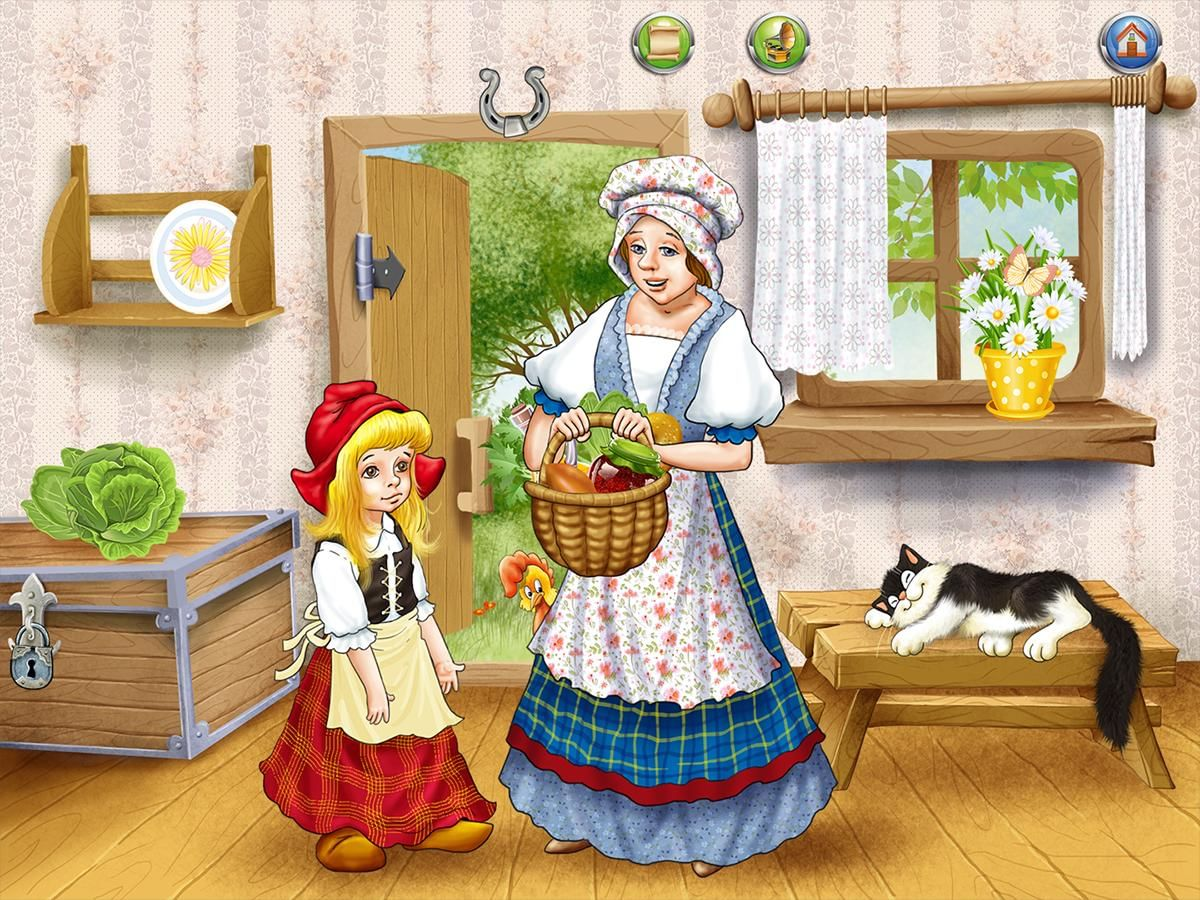 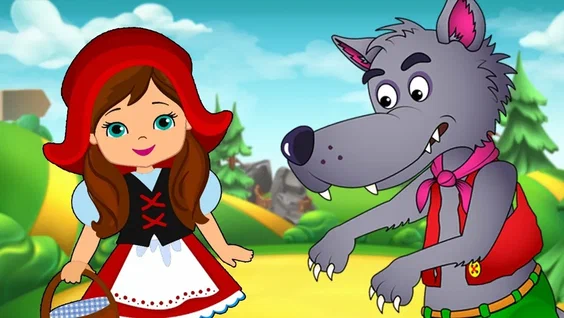 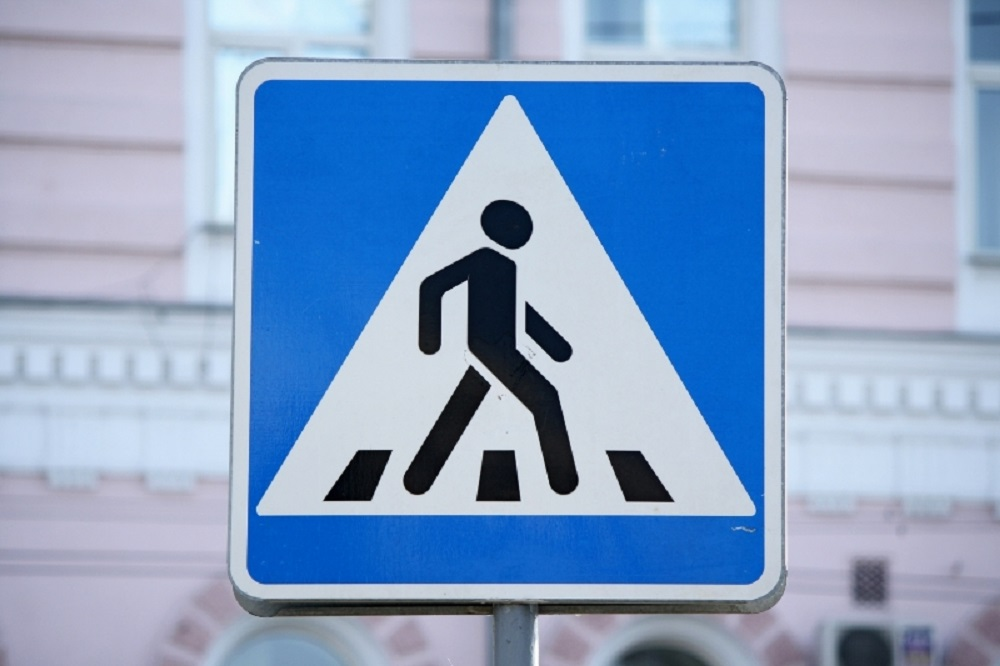 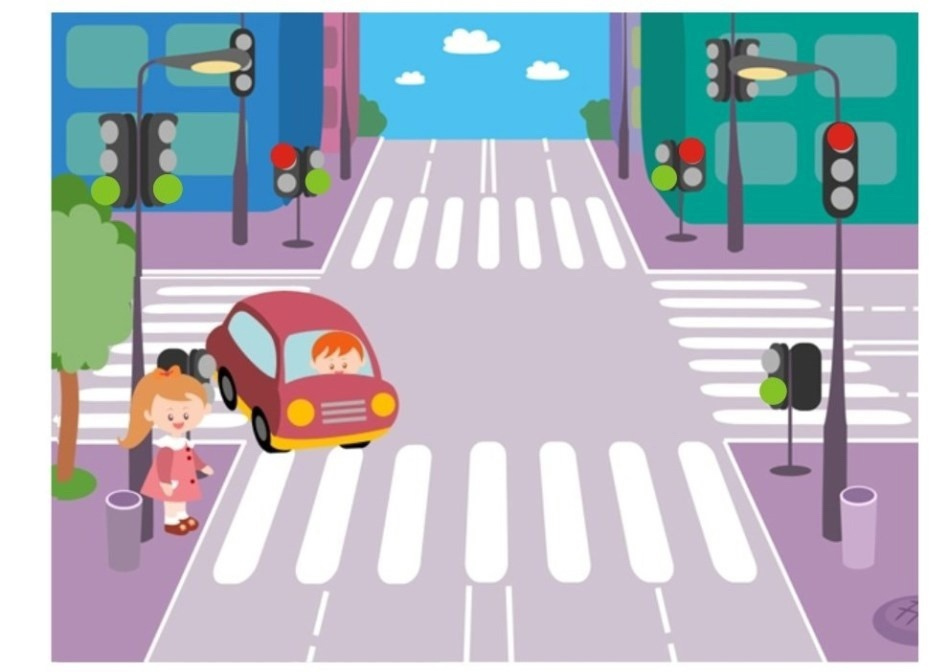 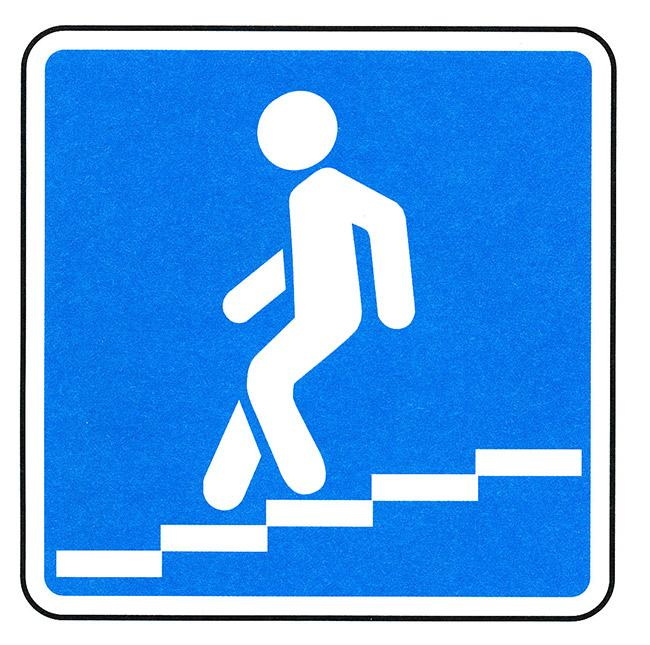 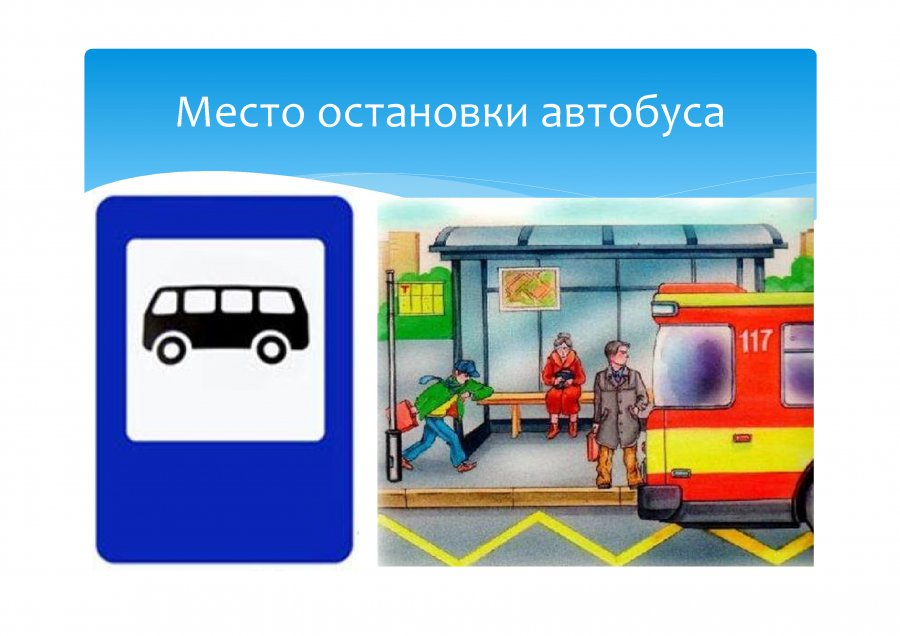 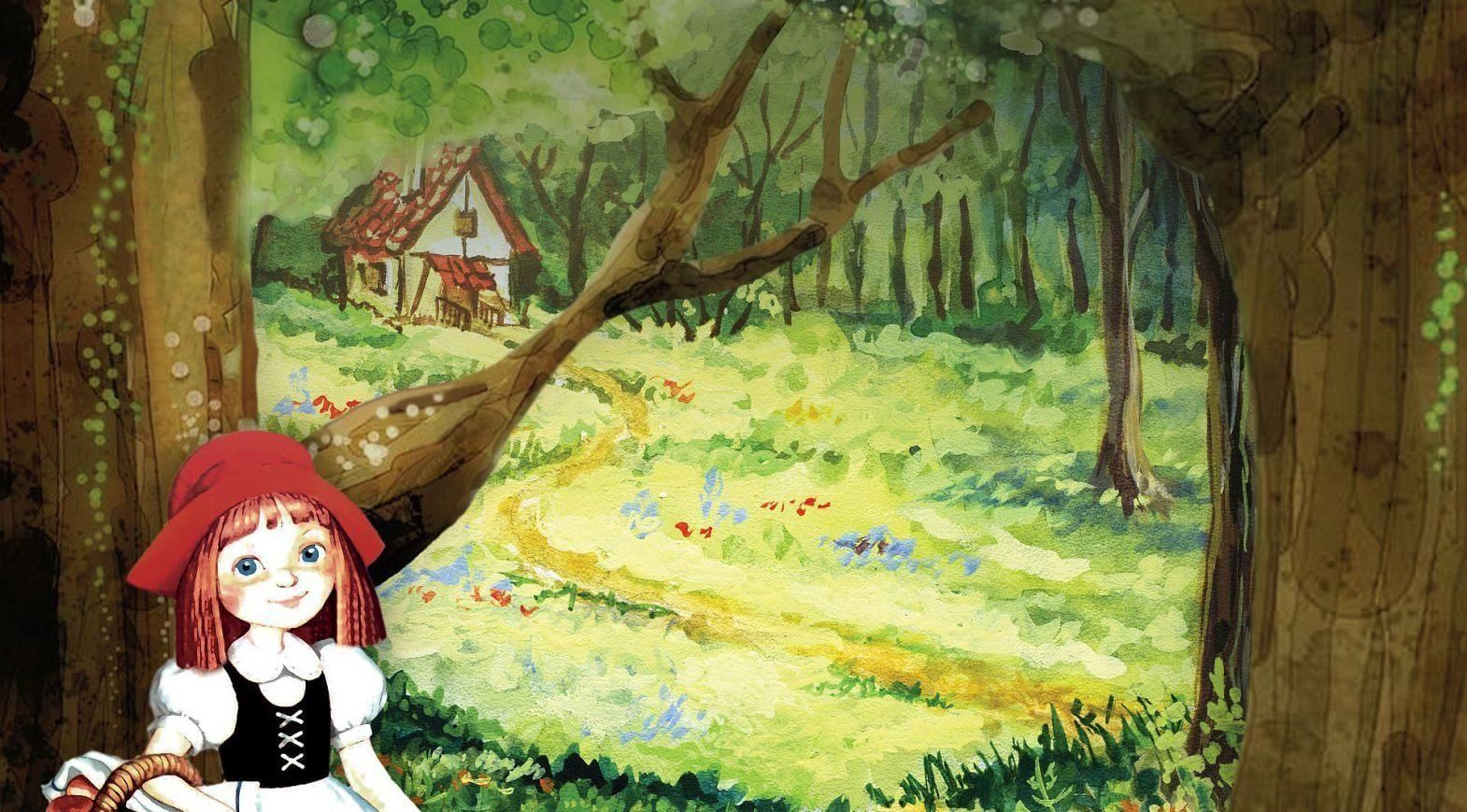 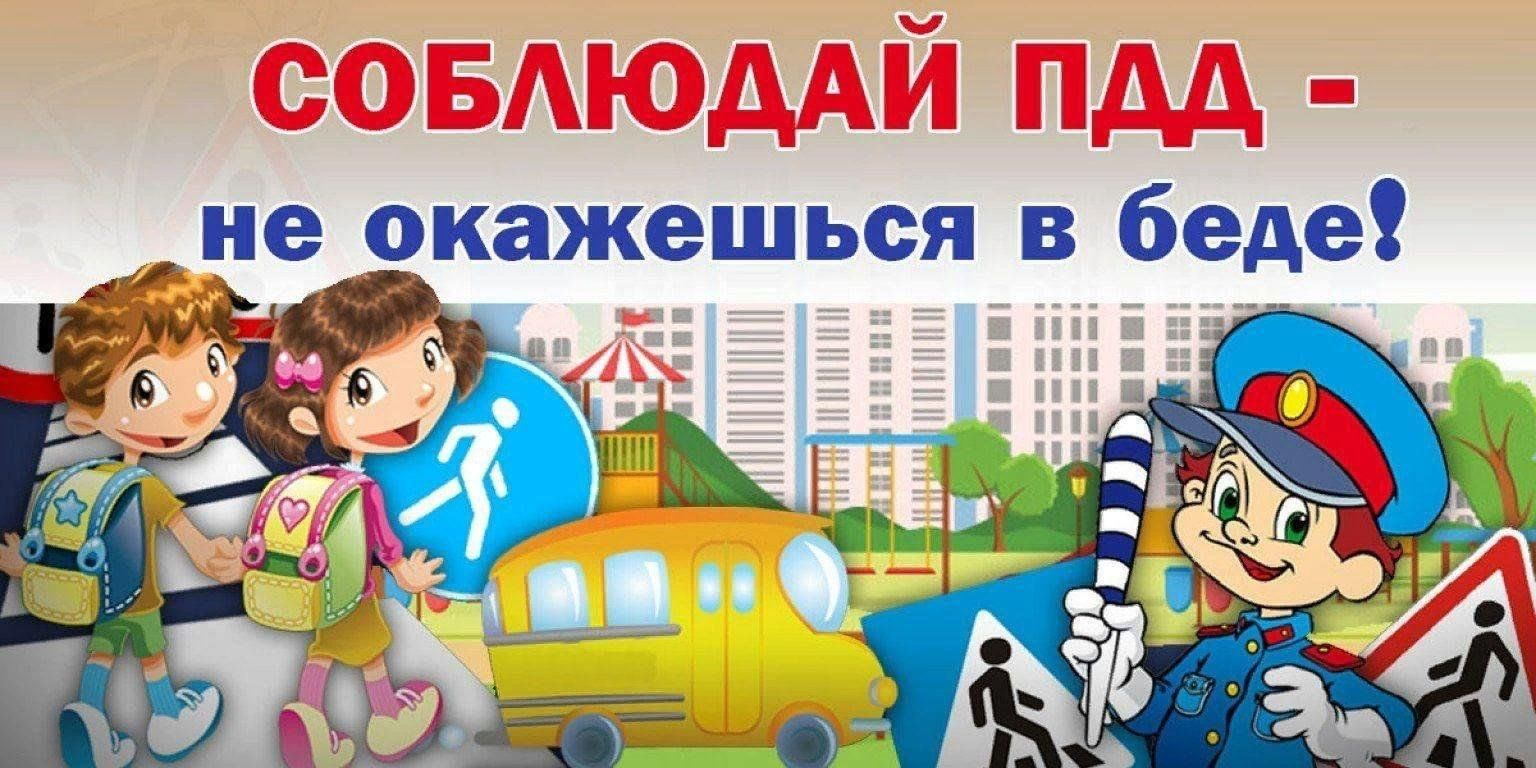